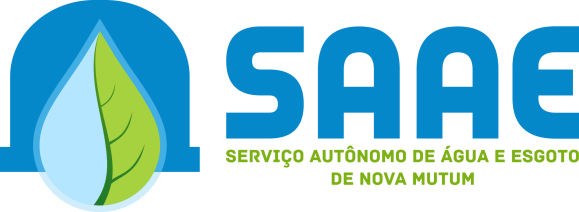 DIAGNÓSTICO DO SISTEMA DE COLETA SELETIVA NO MUNICÍPIO DE NOVA MUTUM - MT
Autores: 
Giovanni Batista da Silva Santos
Angélica Luciana Barros de Campos
Francisco Moraes Filho
INTRODUÇÃO
3.923 municípios apresentavam alguma iniciativa de coleta seletiva em 2017.

No Centro-Oeste são apenas 209 equivalente a 44,8% da região.

Importante ressaltar que muitos municípios não abrangem a totalidade de sua área urbana.
OBJETIVO GERAL
Realizar o diagnóstico social, econômico e ambiental do sistema de coleta seletiva realizada no município de Nova Mutum, em especial, o realizado com apoio do poder  público.
ÁREA DE ESTUDO
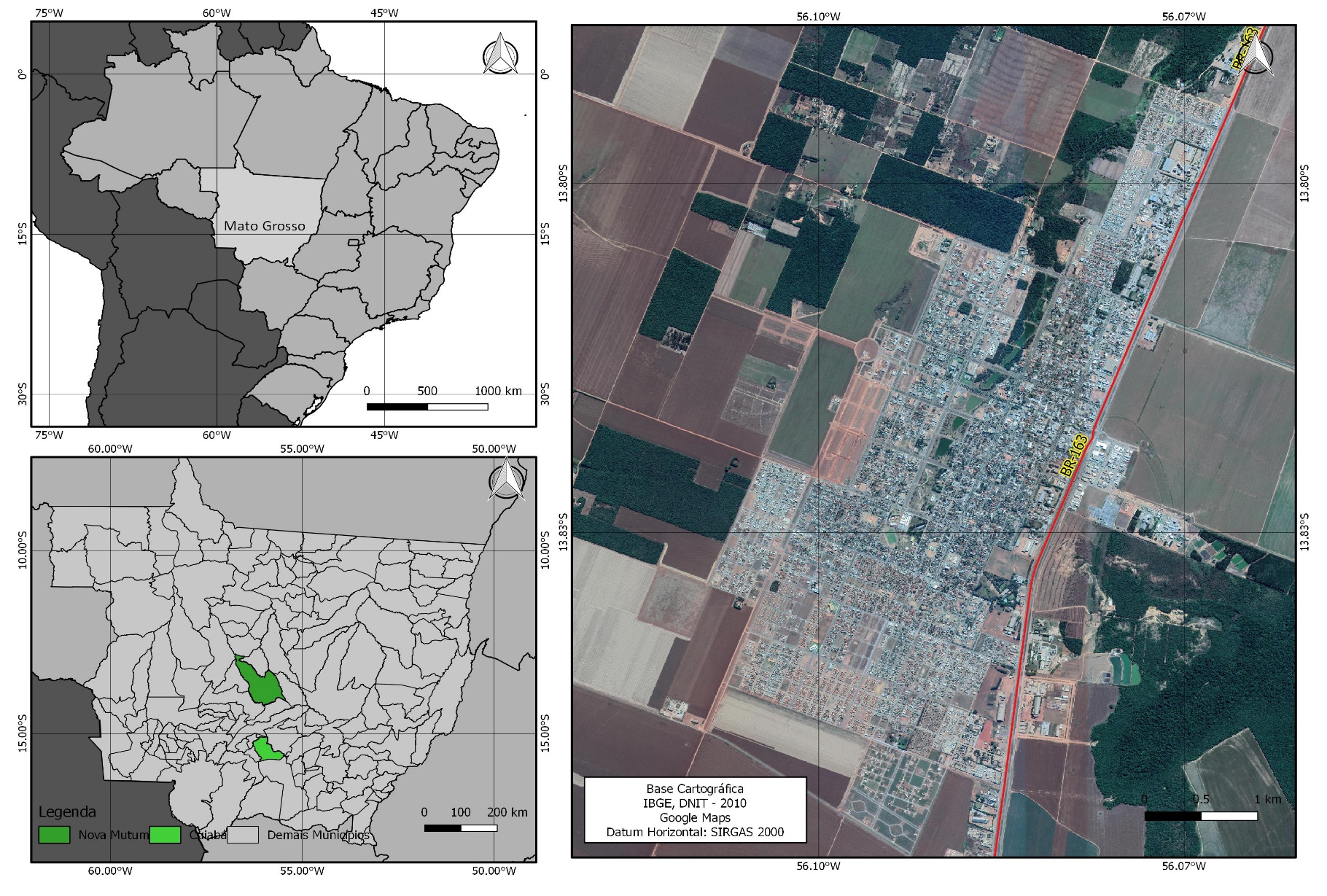 ÁREA DE ESTUDO
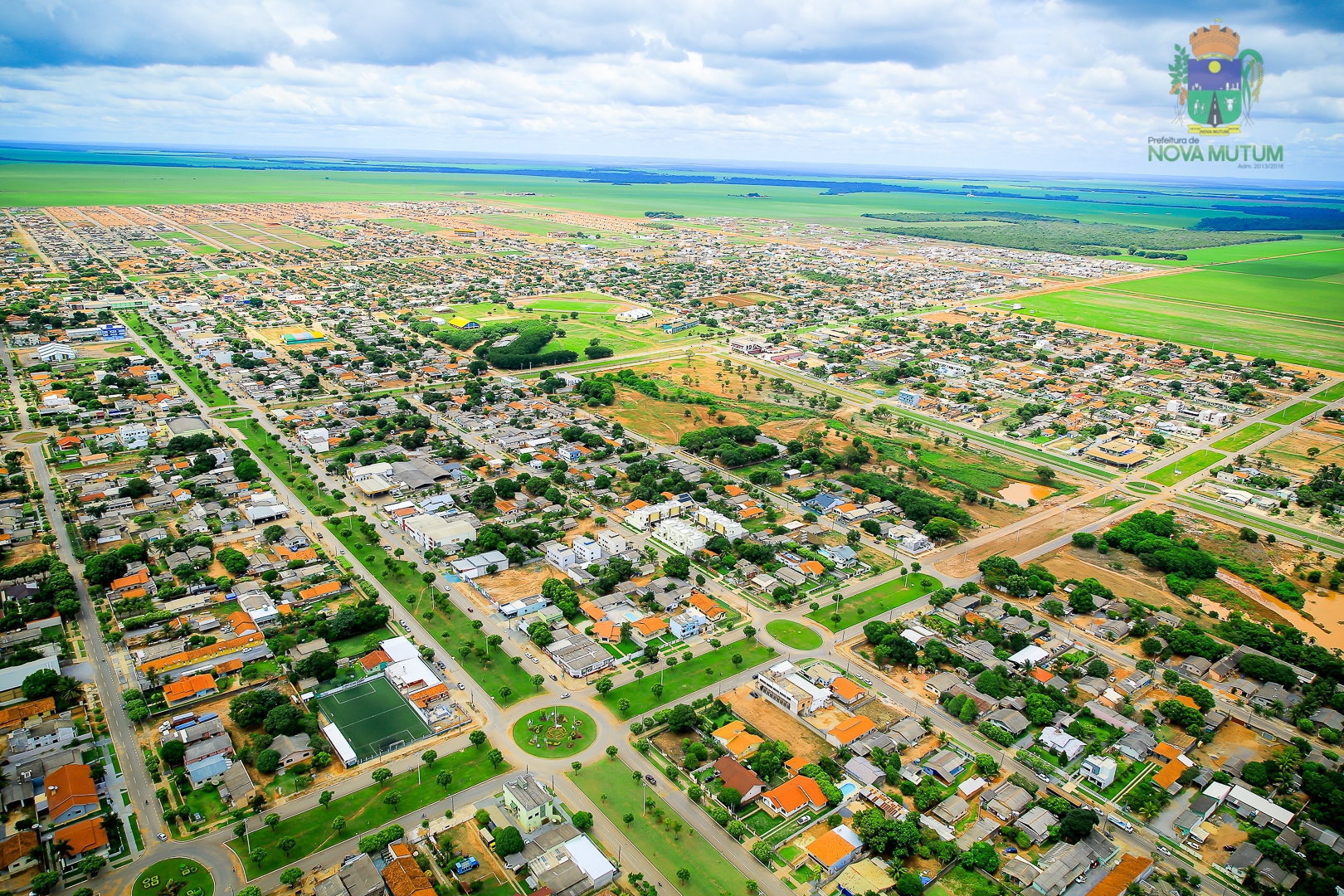 ÁREA DE ESTUDO
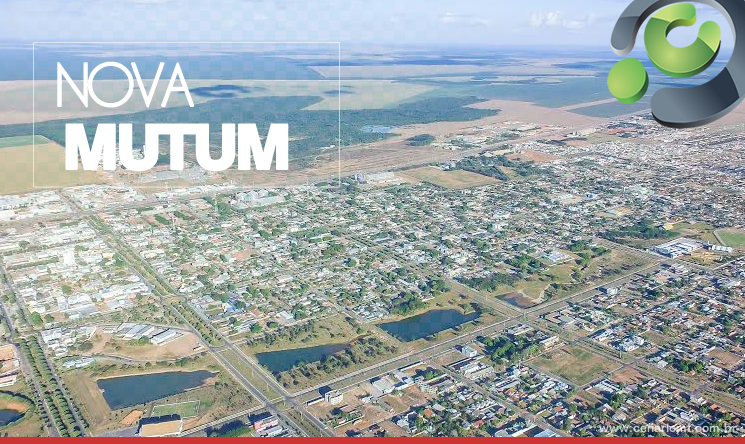 METODOLOGIA

Revisão bibliográfica; 

Legislação brasileira (Lei n° 12.305/2010);

Plano Municipal de Saneamento Básico;

Busca de dados 
Secretaria de Agricultura e Meio Ambiente;
Serviço Autônomo de Água e Esgoto (SAAE);

Entrevistas informais sem a utilização de questionário com os agentes envolvidos;

Observação in loco, com registros fotográficos dos processos;
RESULTADOS E DISCUSSÕES

Do método de coleta e atendimento do sistema

Início em 2009 – projeto-piloto;

Tipo porta-a-porta;

Distribuição das sacolas especiais do RECICLO;

Coleta 1 vez por semana nas residências. Em alguns comércios é feita sob demanda.

Apenas 1 caminhão compactador;
Ano 2005 com capacidade de 6 m³

A tarefa dos moradores é separar o lixo em “seco” e “molhado”. 

Não há pontos de entrega voluntários (PEV’s).
RESULTADOS E DISCUSSÃO

Do método de coleta e atendimento do sistema

100% da área urbana desde 2017;
10.235 domicílios, segundo estimativa IBGE (2015).
15.706 economias ativas de água

Em 2018 - distrito de Ranchão - 50 km da sede
Em 2019 – assentamento do Pontal do Marape  - 130 km da sede
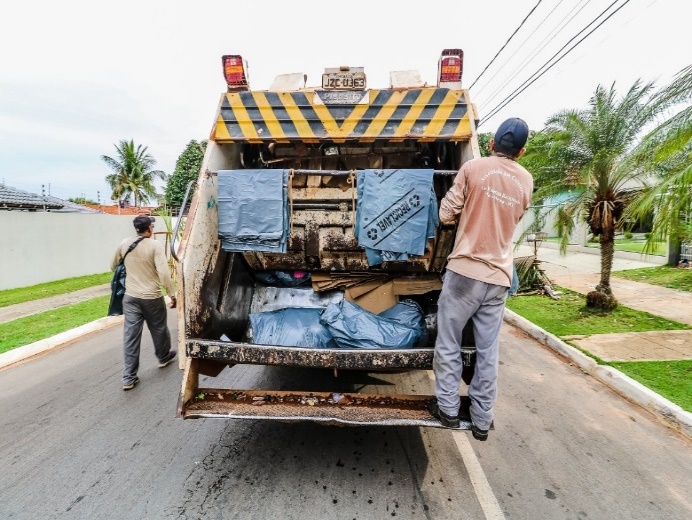 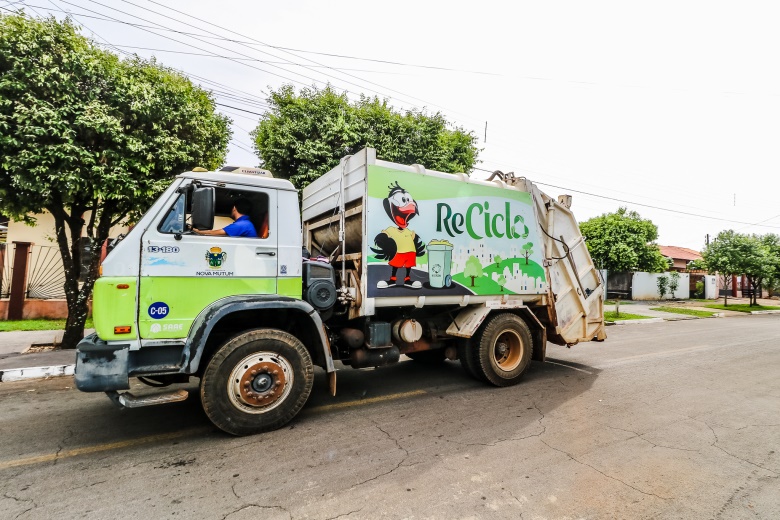 RESULTADOS E DISCUSSÃO

Armazenamento, triagem e acondicionamento

Contrato com Associação dos Coletores e Selecionadores de Materiais Recicláveis 
19 colaboradores 
Valor base salarial (com adicional por insalubridade) 

Galpão com área de 1.100 m²
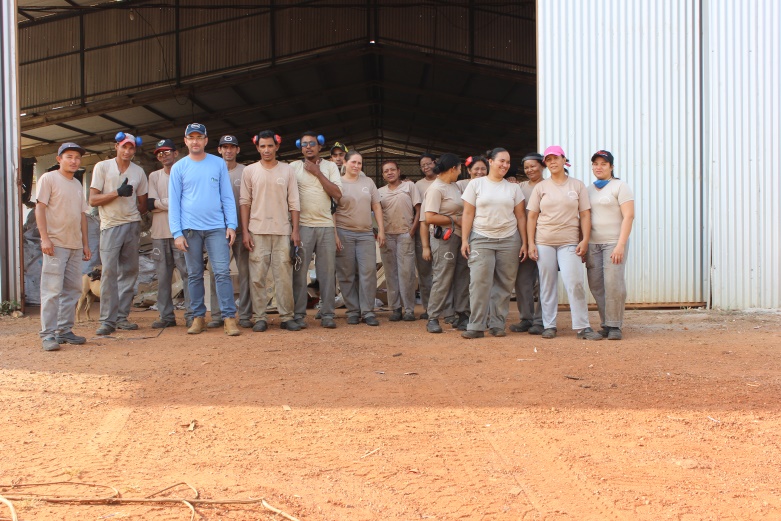 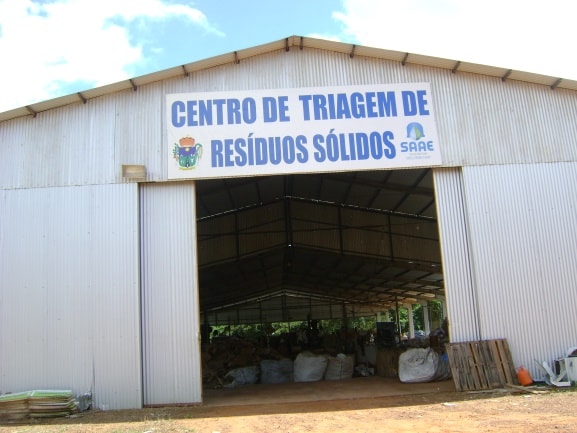 RESULTADOS E DISCUSSÃO

Armazenamento, triagem e acondicionamento

Recursos e equipamentos fornecidos pelo poder público

02 prenseiros, 01 auxiliar, 01 coordenador geral e 2 motoristas para o veículo coletor;

Veículo de apoio para fiscalização e pequenas coletas;

01 prensa horizontal, 02 prensas verticais, 01 empilhadeira e 01 máquina que reduz o volume do isopor; 

Triturador de vidro previsto ainda em 2019; 

Capacidade de operação estimada em 3700 kg/dia
RESULTADOS E DISCUSSÃO

Armazenamento, triagem e acondicionamento
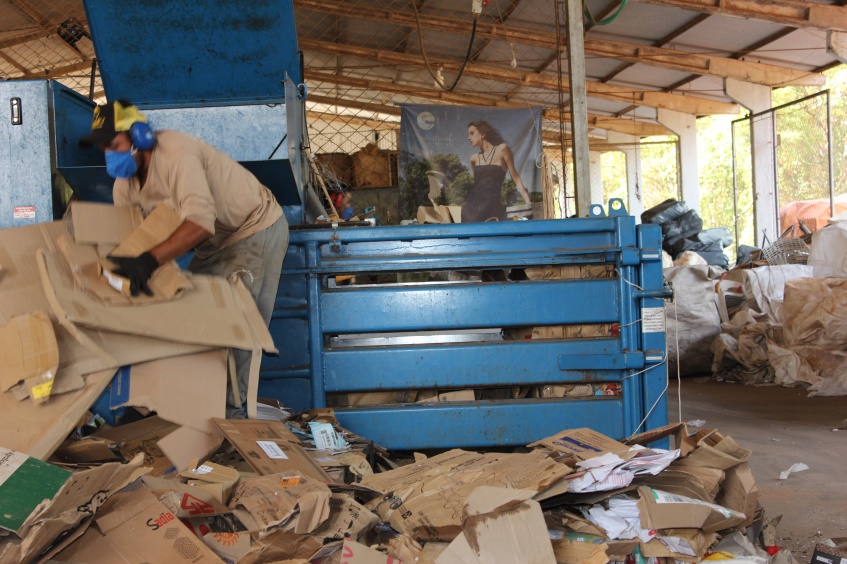 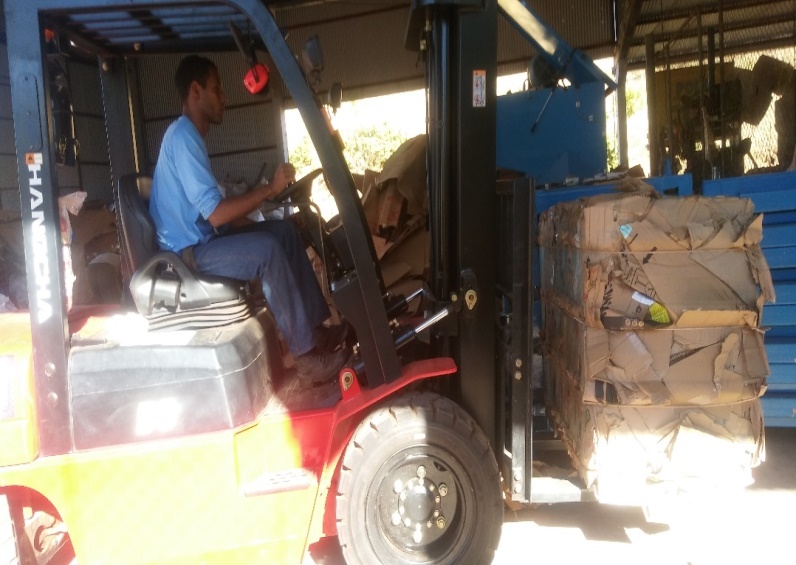 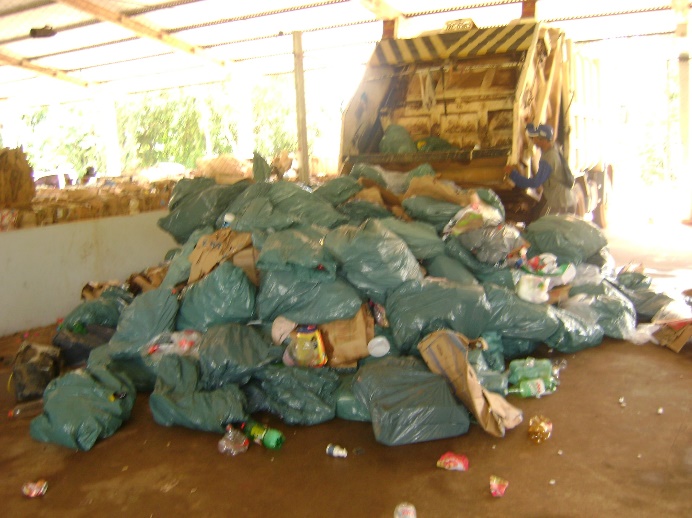 RESULTADOS E DISCUSSÃO

Armazenamento, triagem e acondicionamento

plástico rígido; 
plástico filme; 
papelão; - 276t
papel; - 30 t
metais tais como cobre e ferro; - 6,6 t
PET; 
embalagens do tipo Tetra Park; 
alumínio; 
isopor e; 
vidro (sem distinção de coloração).
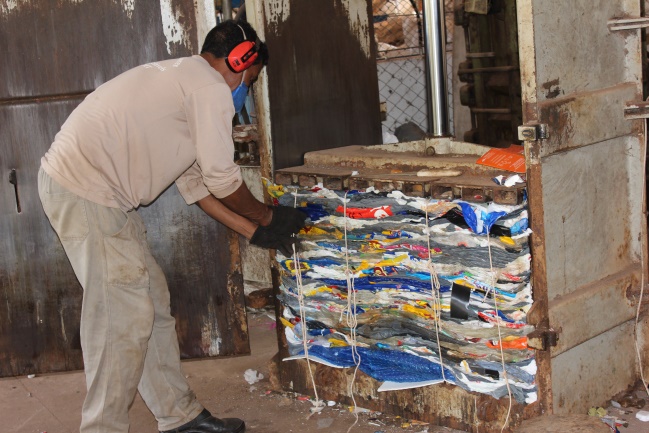 103 t
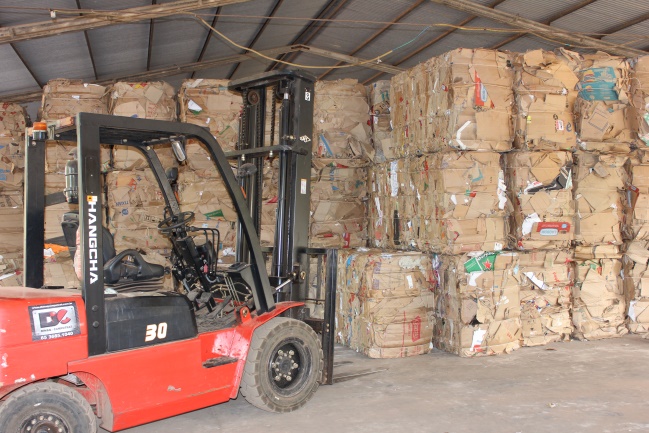 4,5 t
Não há esteira no local e nem balança;
RESULTADOS E DISCUSSÃO

Aproveitamento dos recicláveis e custo final

Da geração de resíduos:
34,19 ton/dia (total) - Planilha pesagem Aterro Sanitário
12,55 ton/dia (resíduos secos) - estimativa PMSB
RESULTADOS E DISCUSSÃO

Aproveitamento dos recicláveis e custo final

883 toneladas coletadas em 2018
530 toneladas aproveitadas

Relação produção x coleta: 19%
SNIS em 2012 – 10%

Índice de rejeitos em peso: 40% 
Nem todos os resíduos considerados “secos” são recicláveis

95% dos resíduos recicláveis coletados são papel, papelão e plástico
Valor total com as vendas =  R$ 224.070,30 
Renda mensal média de cada associado: R$ 2.400,00
RESULTADOS E DISCUSSÃO

Aproveitamento dos recicláveis e custo final

Custo total da coleta seletiva em Nova Mutum é de R$ 1.573,08 para cada tonelada  triada 
60% deste valor referente ao repasse para a Associação;

Considerada a tonelada coletada o custo é de R$ 1.123,63

Custo com resíduos orgânicos/rejeitos:  R$ 338,95 
Alto custo da disposição final;
Transporte por 130 km até ao Aterro Sanitário;

Relação de custo 4,64 vezes 
Consensual com o levantamento da Pesquisa Ciclosoft realizada pelo CEMPRE
RESULTADOS E DISCUSSÃO

Falhas e fraquezas do sistema

Inexistência de: 
Plano Municipal de Gestão Integrada de Resíduos Sólidos;
Coleta específica para resíduos volumosos;
Ações de compostagem;

Licenciamento ambiental (em elaboração)
Ausência inviabiliza repasse de recursos federais;

Taxa do Lixo cobre apenas 17% das despesas
Base de cálculo, por testada do imóvel e não por potencial geração de resíduos por domicílio ou frequência de coleta.
RESULTADOS E DISCUSSÃO

Educação Ambiental

Palestras, Teatro de fantoches, Folders, campanhas na rádio e televisão
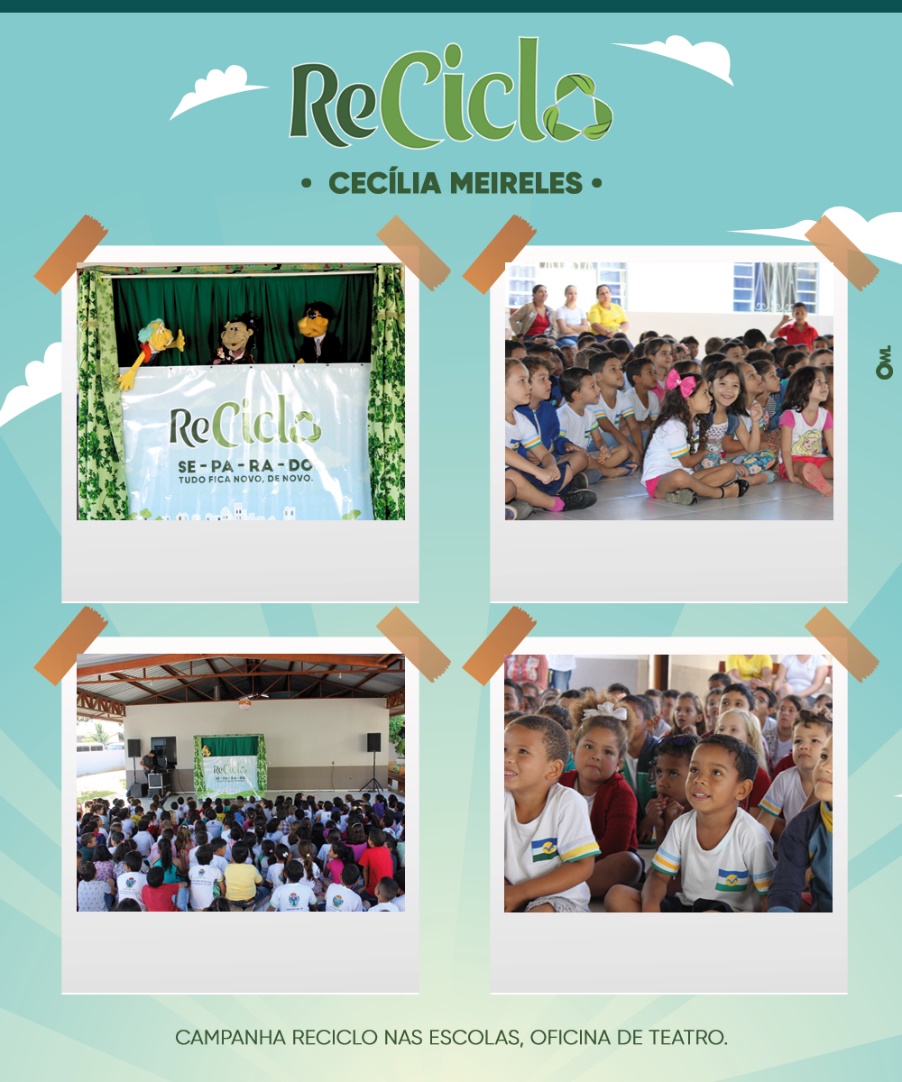 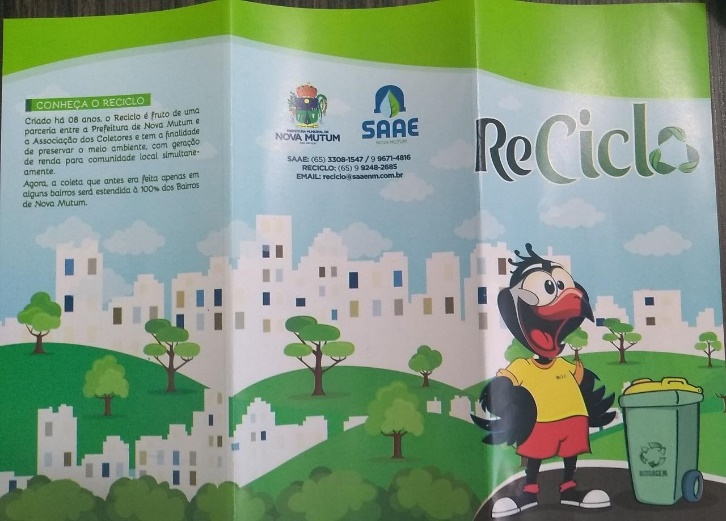 RESULTADOS E DISCUSSÃO

Educação Ambiental

Palestras, Teatro de fantoches, Folders, Campanhas na rádio e televisão
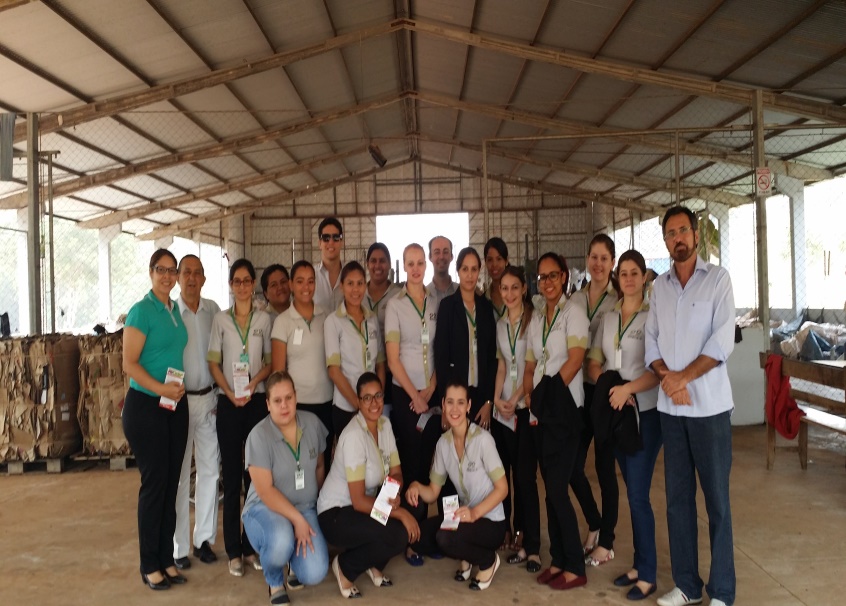 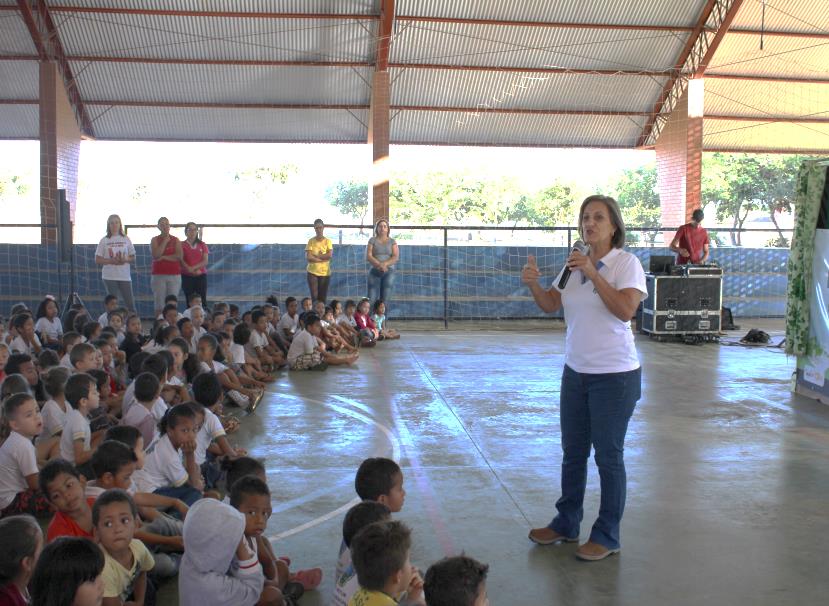 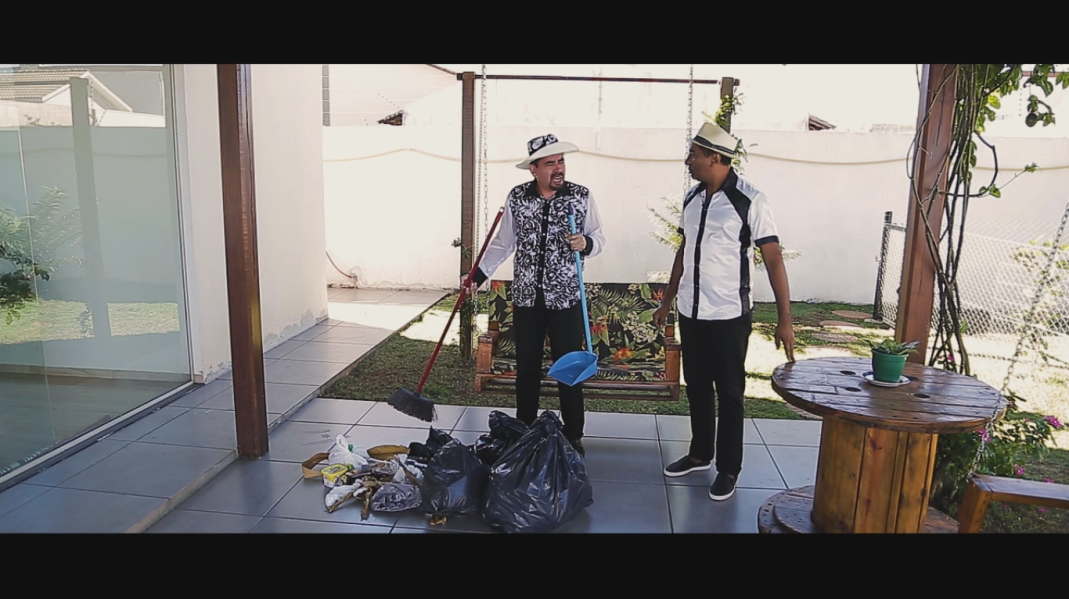 CONCLUSÃO E RECOMENDAÇÕES


Necessidade de apuração de índices tais como percentual de rejeitos, toneladas efetivamente coletadas e produtividade de cada associado;

Alternar terminologia de seco/molhado para reciclável/não reciclável;

Aparecimento de novos concorrentes;

Forte dependência do poder público;

Sistema não é sustentável do ponto de vista econômico;

Ganho social especialmente em relação aos associados e também das ações de educação ambiental;
REFERÊNCIAS BIBLIOGRÁFICAS


ABRELPE. Panorama dos Resíduos Sólidos no Brasil 2017. Associação Brasileira das Empresas de Limpeza Pública e Resíduos Especiais, São Paulo, 73 p., 2017. Disponível em: <http://abrelpe.org.br/download-panorama-2017/> Acesso: 22 de outubro de 2018

Compromisso Empresarial para Reciclagem – CEMPRE. (2018). Pesquisa Ciclosoft 2018. São Paulo: CEMPRE. Disponível em: <http://cempre.org.br/ciclosoft/id/9> Acesso: 16 de abril de 2019.

CONKE, L. S. e NASCIMENTO, E. P. (2018). A coleta seletiva nas pesquisas brasileiras: uma avaliação metodológica. In: Revista Brasileira de Gestão Urbana (Brazilian Journal of Urban Management), v. 10, n. 1, pp.199-212. 2018.

PMSB. Relatório Técnico do Plano Municipal de Saneamento Básico: Nova Mutum-MT. Organizado por Eliana Beatriz Nunes Rondon Lima, Paulo Modesto Filho e Rubem Mauro Palma de Moura. CuiabáMT: EdUFMT, 2017. 166p.
OBRIGADO!
Me deixe analisar seu lixo e te direis o quão responsável com o meio ambiente tu és!

Luís Deves